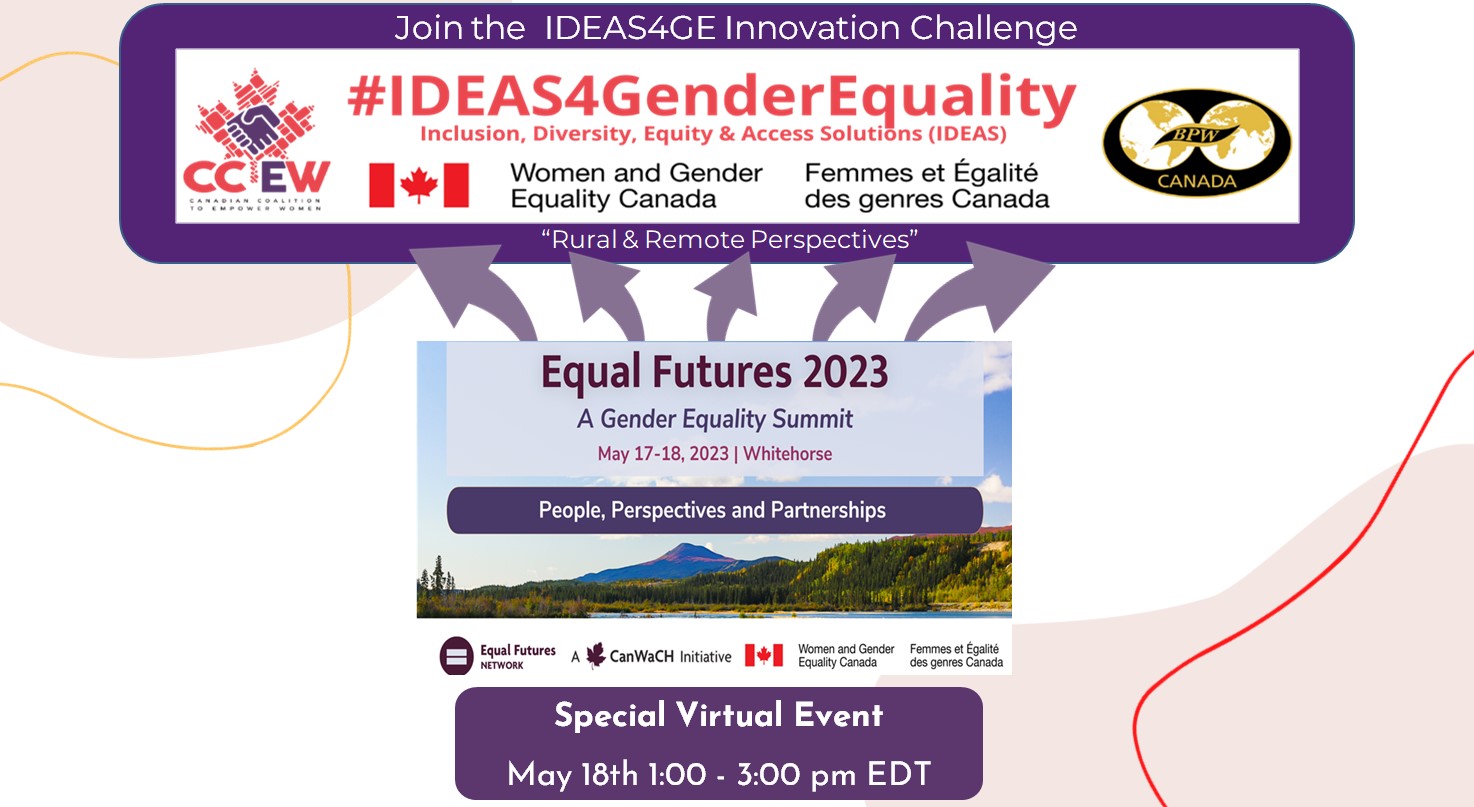 EFN-IDEAS4GE Innovation Challenge Report
“Topic Areas & Preliminary Solutions”
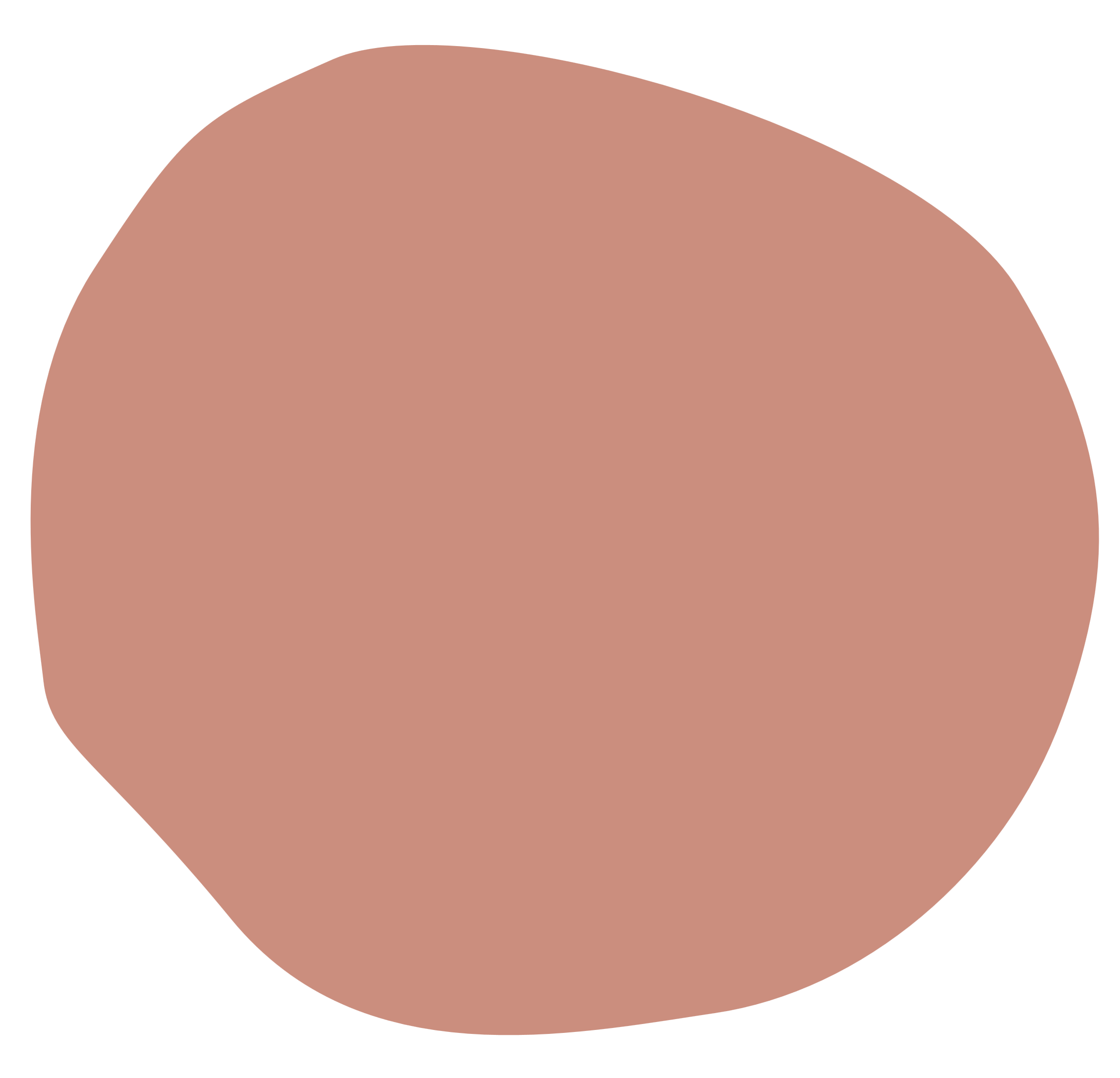 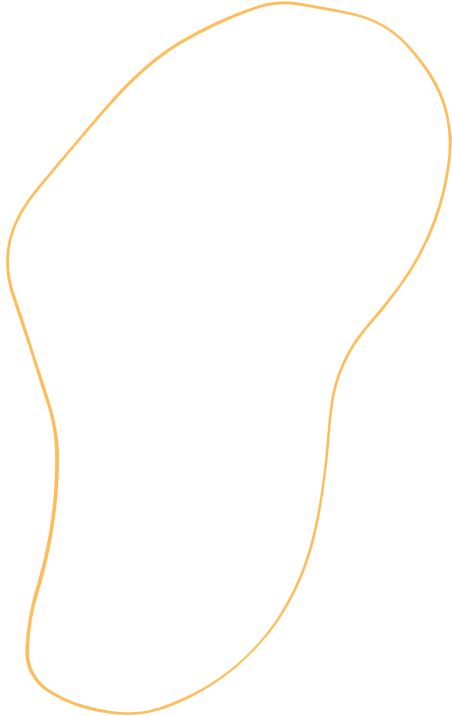 Break-out Facilitators
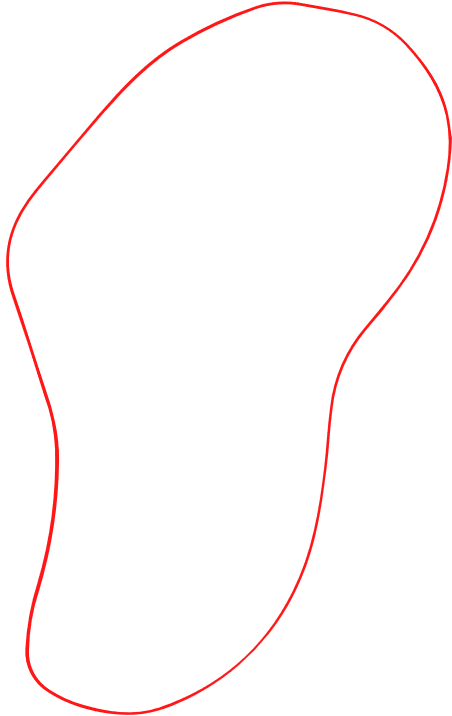 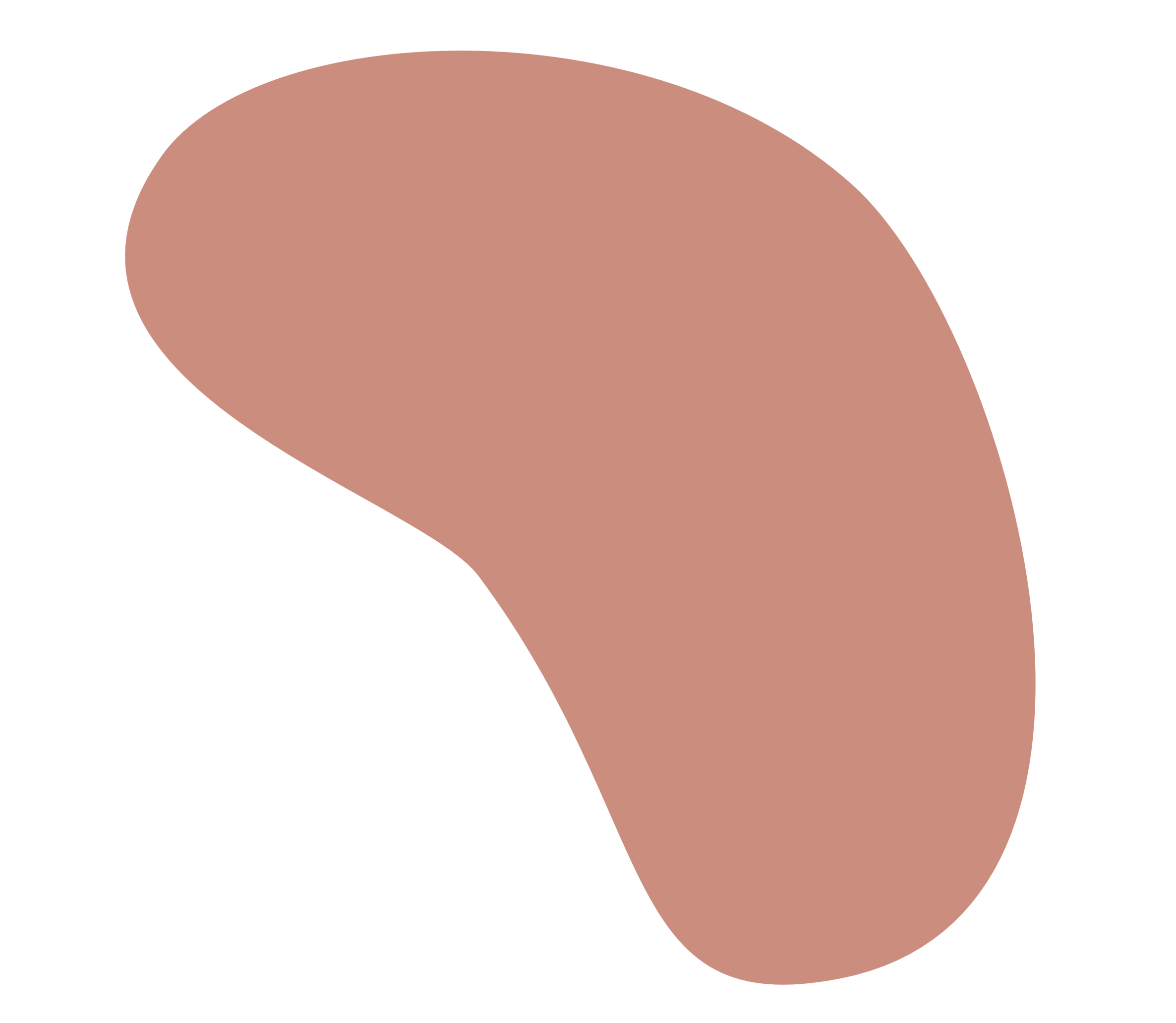 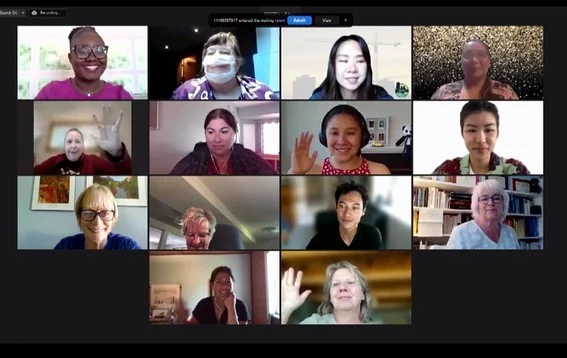 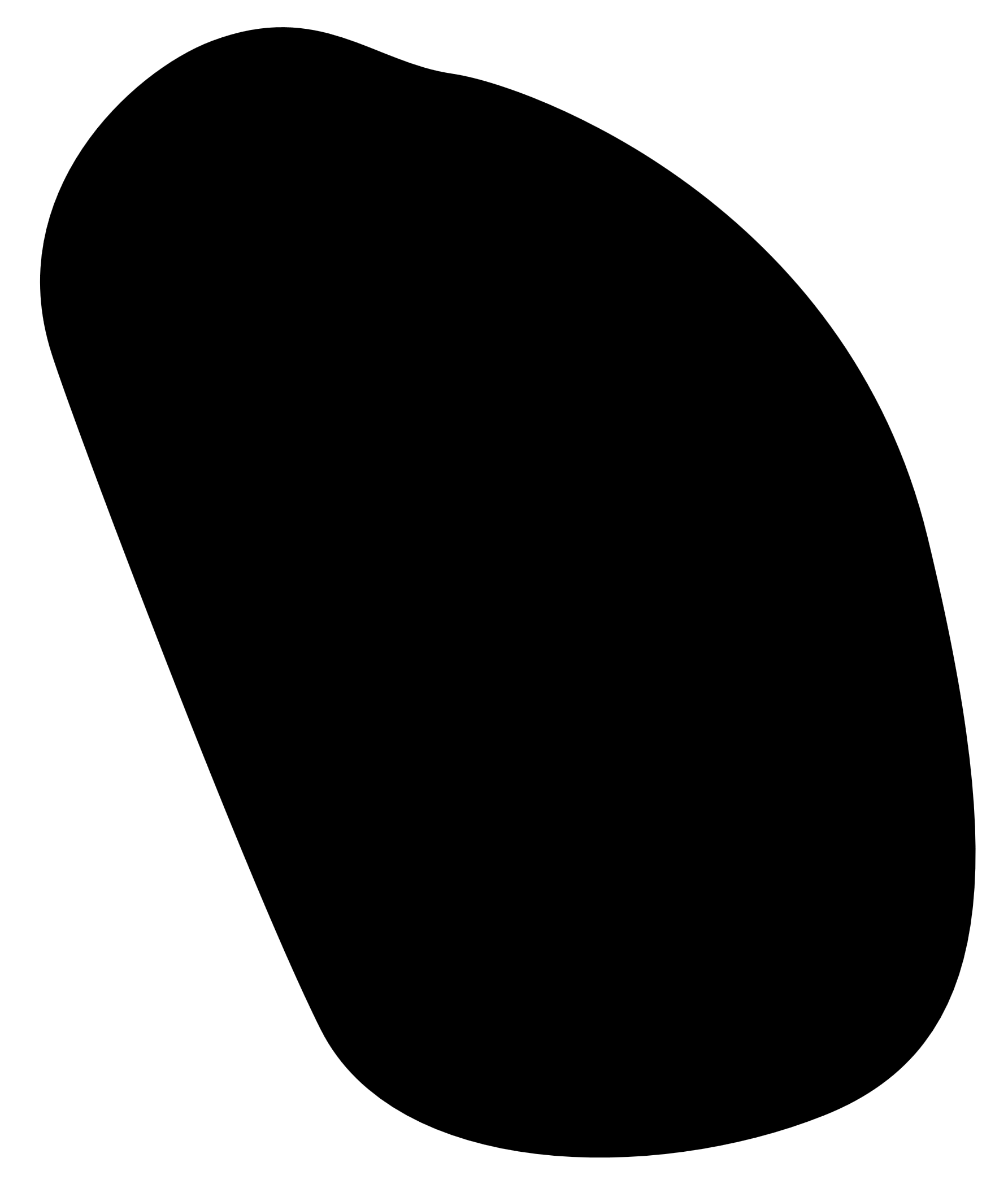 Insert  Zoom            screen shot from EFN
[Speaker Notes: Thought Starter ( 1 minute)

Each group has a designated break-out group facilitator and recorder to support the groups progress through the Innovation Challenge Activity.

When we leave the main meeting space you will be invited to one of the groups. Those who indicated French or Bilingual as their preferred language in the registration will be directed to the (Bilingual Group) 
Note: - Group #1 Inclusion will  likely be the Bilingual group staying in the main meeting space so that translation can be available for the participants. Confirm this with Erin and Tina before the session.

Also: need to confirm before the session if there is a group of participants attending in Whitehorse and how they are planning to engage in the  Challenge activity. i.e. will have their own discussion in their space in Whitehorse  with the support of a facilitator and note taker with all rejoining virtually for the report out and wrap up with the facilitator of the Whitehorse group providing the report out virtually on behalf of the group.]
The IDEAS4GE Innovation Challenge Process
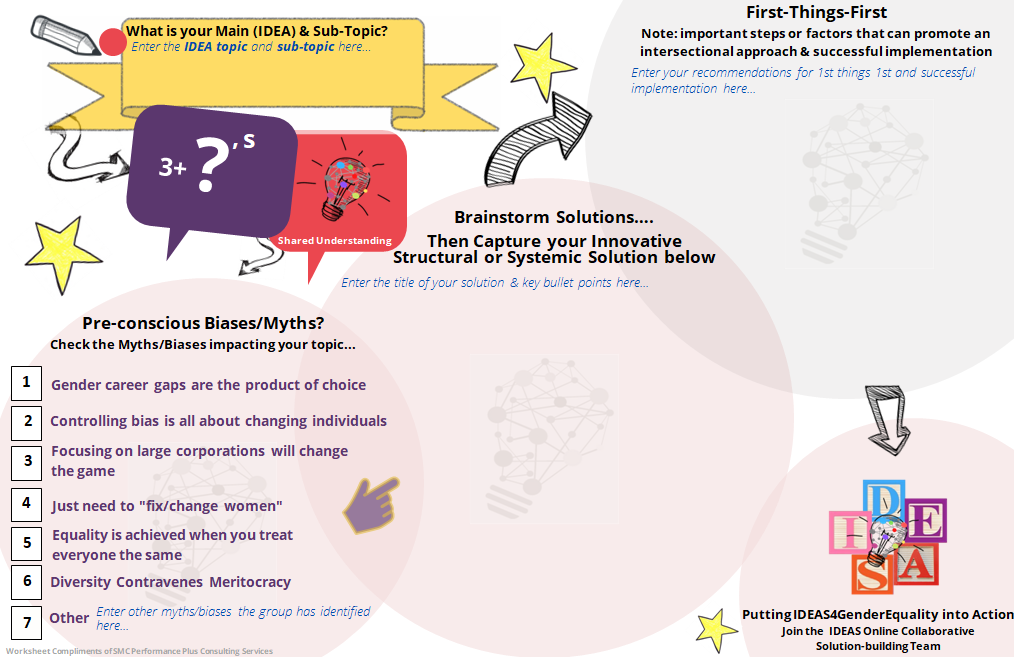 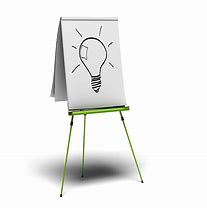 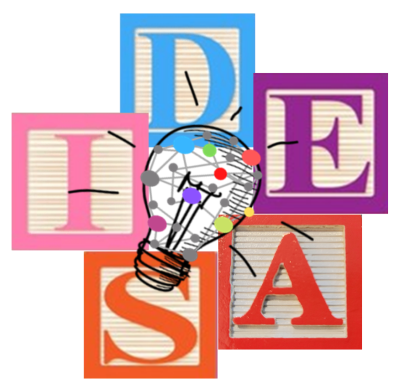 GROUP TOPIC SHARED UNDERSTANDING
OPPORTUNIITIES
Open Group Discussion
Open Group Discussion
Preconscious  Myths & Biases
Preconscious  Myths & Biases
The corporate culture, is set by leaders - from the top down
Leaders need to set an example
Leaders at all levels need to; 
know what they need to learn and why (benefits of inclusion on culture & profits etc.), 
share skill sets, engage in mentoring to address issues an promote inclusion
be open about their feelings with staff and include them in the journey
Leadership Behaviour – show the way
(Validating & Reinforcing behaviours that create a space where all can thrive)
Controlling bias is all about changing individuals - change needs to occur at the macro levels where the systems are formed.
Gender career gaps are the product of choice - Cannot assume that it is only cis-women who take care of the children and elders. (stay at home Dads, partners & others…)
 Focusing on large corporations will change the game - Medium and small-sized organizations need to be included in the change
INCLUSION
Intentional Intersectional Recruitment
(Job Descriptions Postings, Recruitment Screening , Interview  and Hiring Practices promote broad interest and success)
Leaders need to lead by example
Drive intentional preparation for Intersectional recruitment to be successful
Ask tough questions
 Understand what needs to change to prepare safe spaces for intersectional talent to grow and succeed
Hiring managers & supervisors at minimum need to understand how intersectional diversity plays out across the recruitment process
Note: We may receive more this section
Members who share common identity factors  do not share the same experiences
i.e. Individual who self-identify as a member of particular group i.e. racialized community, 2SLGBTQAI+ community, indigenous group or is living with a particular disability can not speak on behalf of other persons who may share a similar characteristic or belong to that group, they can only speak to their personal experience.
DIVERSITY
INCLUSION
GROUP SOLUTION EXPLORATION
Leadership Behaviour
Brainstormed Solutions
First Steps to implementing Solution
Final Solution Building Initiative
Explore Inclusion from a Leaders perspective - What is important?
See it from a profit perspective. 
A means to identify and resolve employee retention problems and challenges.

Training & Support for Leaders
Don’t have lot of time for traditional training.
May be receptive to creating an inclusive culture for success through mentoring.
 
Create mentoring models beyond usual levels of leadership and experience
Leaders need to be open minded about how to make mentoring more diverse & inclusive
Recognizes the benefits of co-learning. 
Value individual and group intersectional experience, cultural awareness, language etc.
Honours employee skill sets at all levels of the organization.
SOLUTION TITLE: Motivated leaders maximize profits and retain talent by leaning into inclusion through mentoring
List of tools and resources would be helpful.
Opportunities to partner with community leaders and non-profit organizations that work with immigrants will help build awareness and a more diverse employee base.
Mentoring opportunities need to not just look at partnering people with different levels of leadership or experience, but different perspectives e.g., gender, language, culture, or skill sets.
Co-learning opportunities for mentee and mentor can promote inclusion by developing an appreciation for diverse perspectives and experiences.
Create a message that resonates with leaders
Determine the best way to reach them
Offer training/mentoring in a way that works for the organization and leaders to  build capacity to create a culture of inclusion
Find partners
Create a list of resources
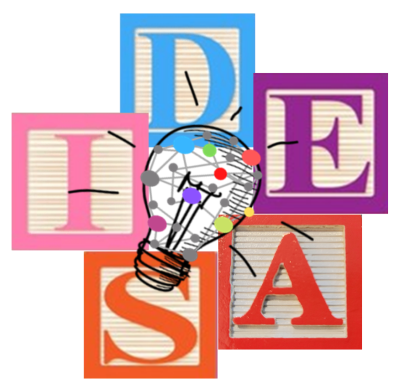 DIVERSITY
GROUP  SOLUTION EXPLORATION
Intentional Intersectional Recruitment
Final Solution Building Initiative
First steps to Solution Implementation
Brainstorming & Other Suggestions
SOLUTION TITLE: Leading by Example and Advance Preparation - The Key to Successful Intentional Intersectional Recruitment
 Lead by Example offer Team Development 
Run mandatory eight-week culture courses, for all staff, or as a minimum hiring managers & supervisors to build capacity/understanding.
Make  the Recruitment Process Accessible
Beyond offering accommodations for people with disabilities
Create accessible job descriptions & postings by removing  or minimizing jargon or hard to understand language
Identify What is Essential & Just Nice to Have 
Incorporate only what is necessary to be successful in the role in the job posting 
Many people with intersectional identities will self-select “out” of an application process when they do not meet all the criteria stated 
Remove Unnecessary Barriers
Ensure education & experience is appropriate
   to what is really required for the position 
Keep descriptions as simple as possible.
Brainstormed items on the left can be incorporated to support this solution
Managers & Leaders
Must lead by example 
Model the behavior they wish to see
Need to create a culturally safe and competent staff, before hiring intersectional employees is key.
Be prepared to ask tough questions about their organization and current team 
Avoid performative actions! 
Take real action to create and sustain a culture of belonging. (walk the talk)
Support the team in creating a welcoming space for intersectional  recruits
Hiring Process Improvements
Include the recruiters’ phone numbers and email addresses so that candidates can contact them directly with questions
Share interview questions in advance (a big help for Neurodivergent candidates, and for candidates speaking English as a second or third language)
Transparent wages 
Some cultures don’t negotiate wages, make sure that an equitable offer is made up front. 
Many immigrants start off at lower wages than their Canadian born peers, because they are simply grateful to get hired. 
Focus on Equity versus Equality 
Example flexibility on which days are considered statutory holidays. Many religions celebrate things other than Easter and Christmas! Diwali and Chanukah are as important. Some organizations offer everyone a bonus day off, to be taken when it suits them.
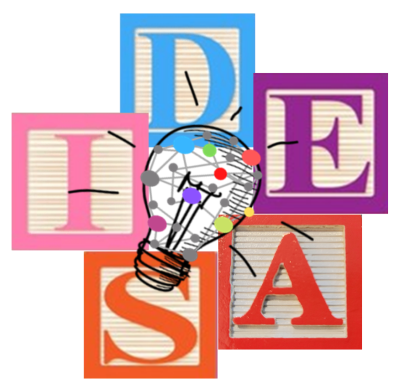 Thank you for your IDEAS 
Together We Are the Change!
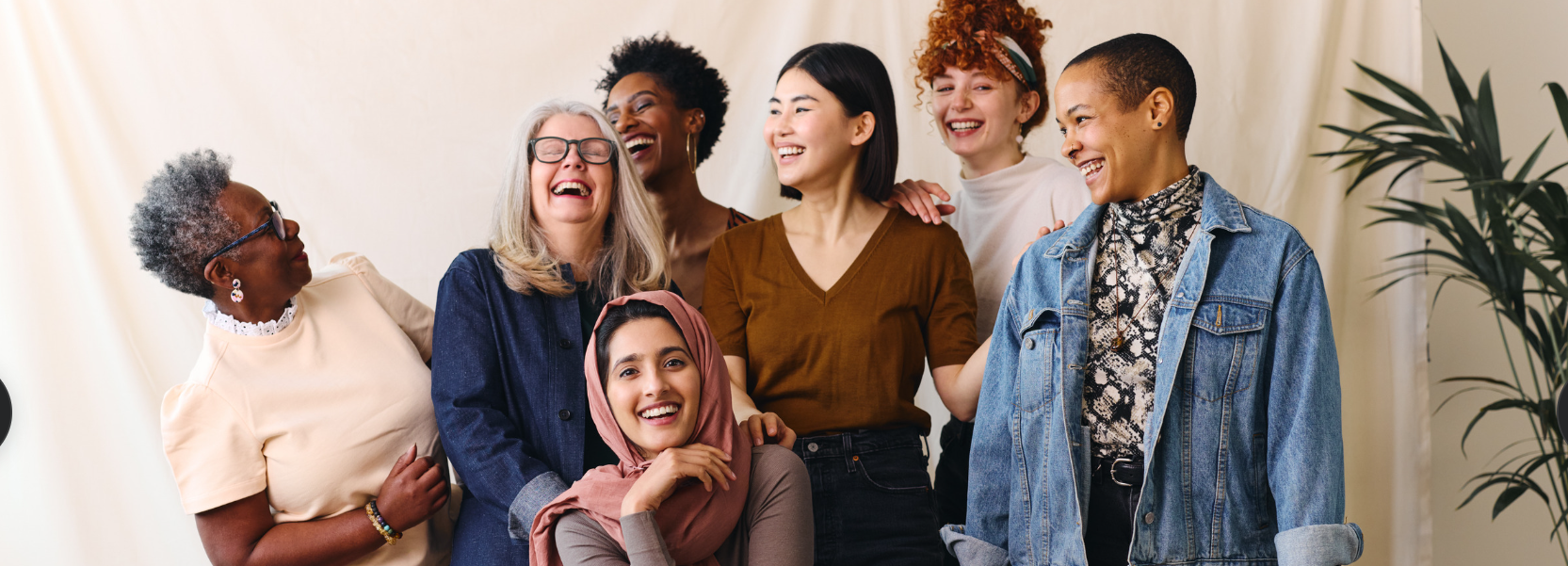 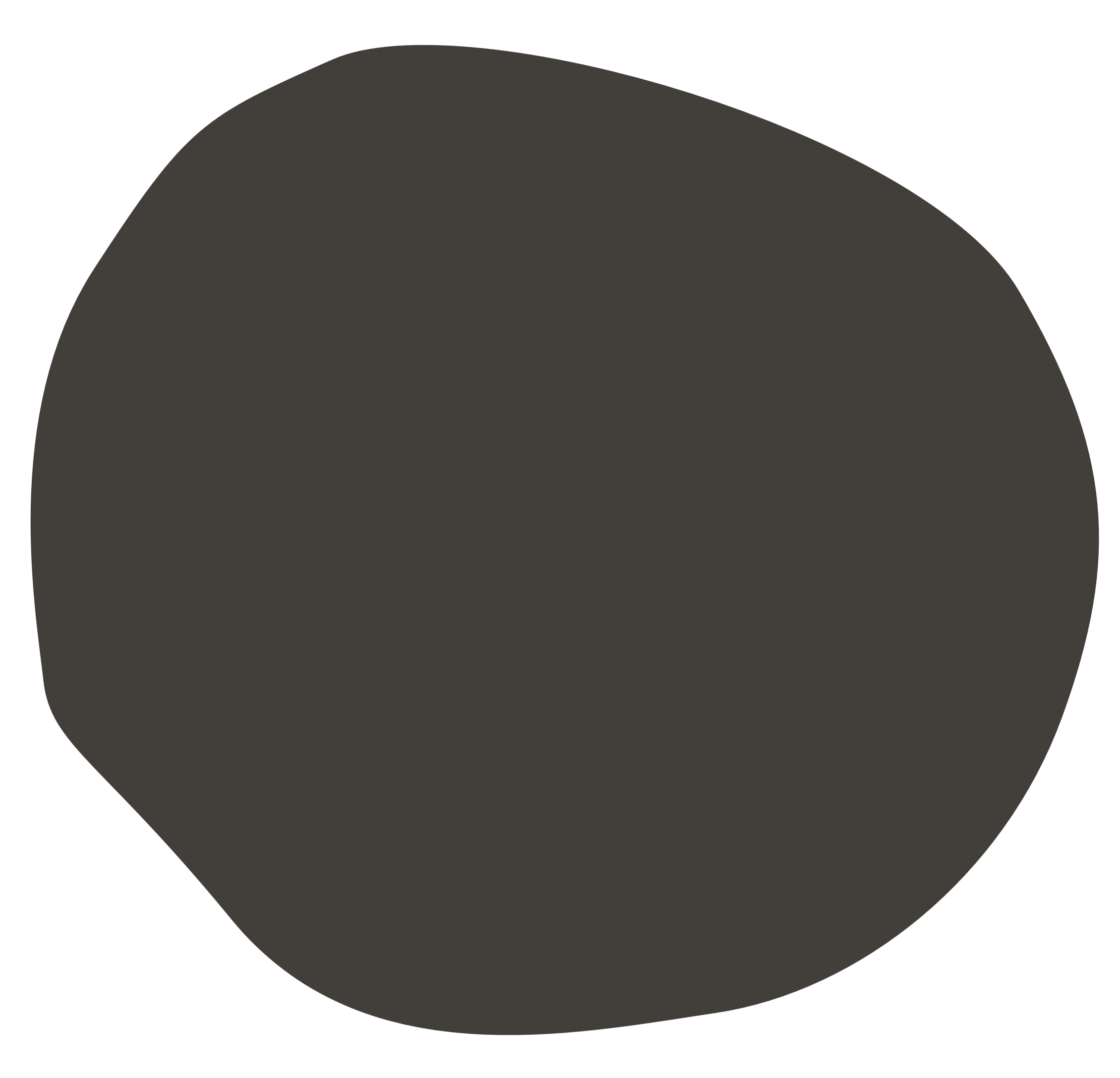 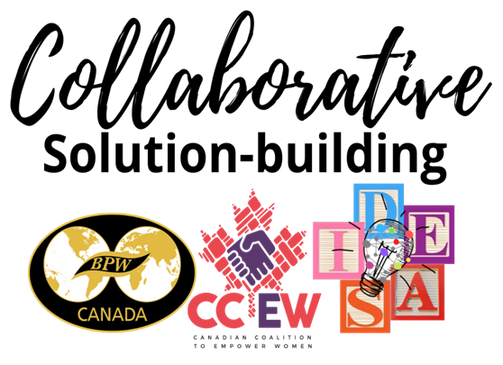 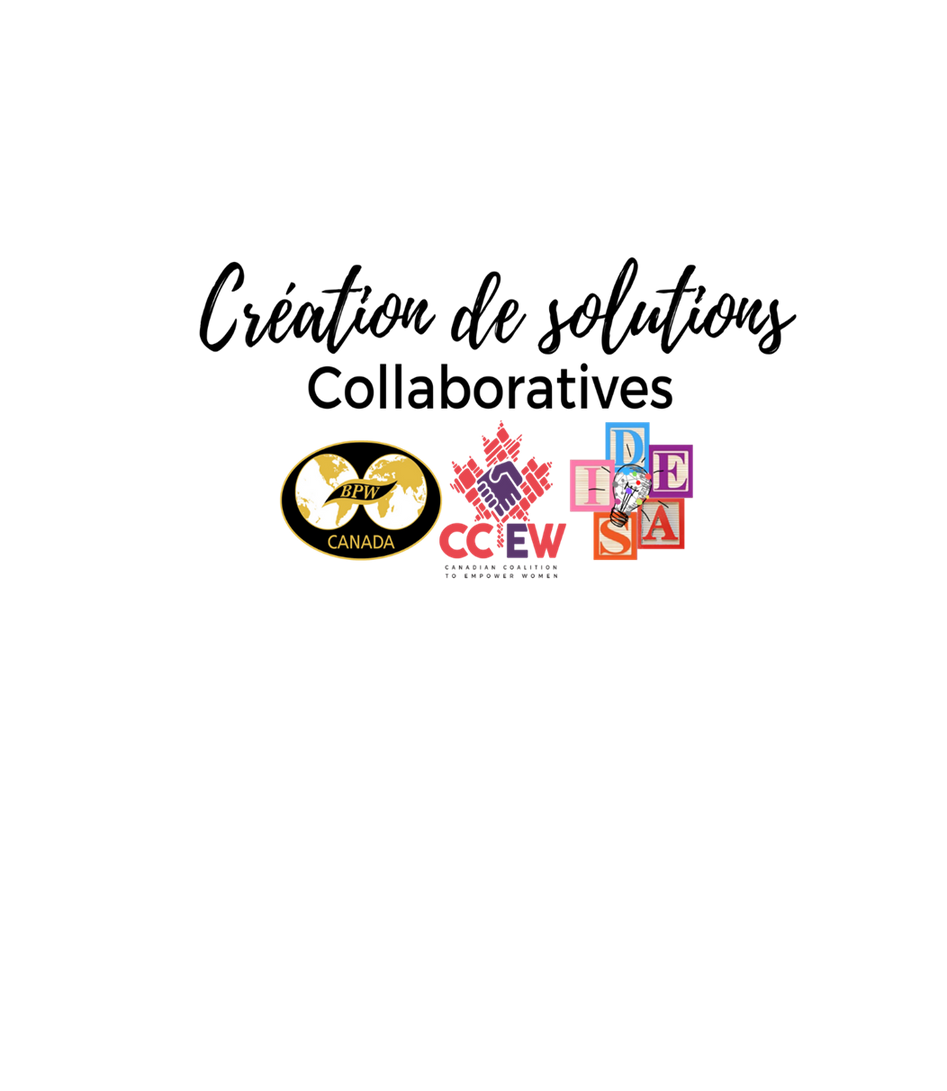 Join Us!
ccew.ca/ideas.html
[Speaker Notes: Thought Starter ( 1 minute)

Thank participants and acknowledge their passion and great work.  We look forward to future opportunities to collaborate and to be the change.]
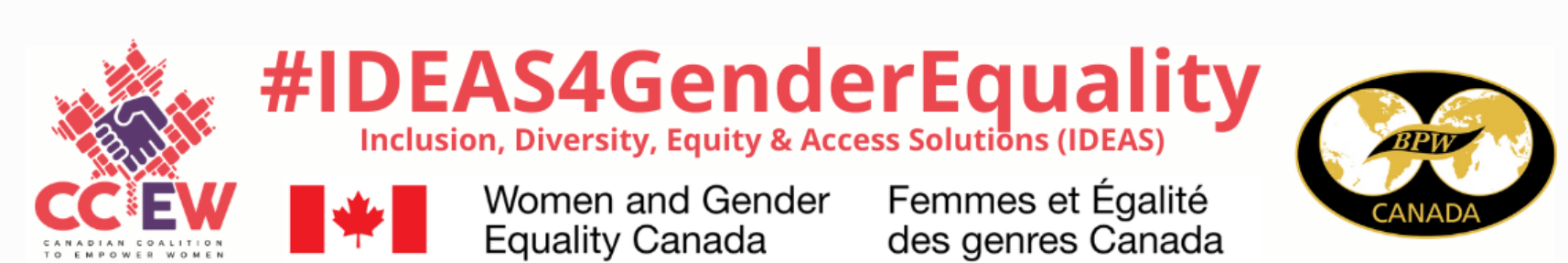 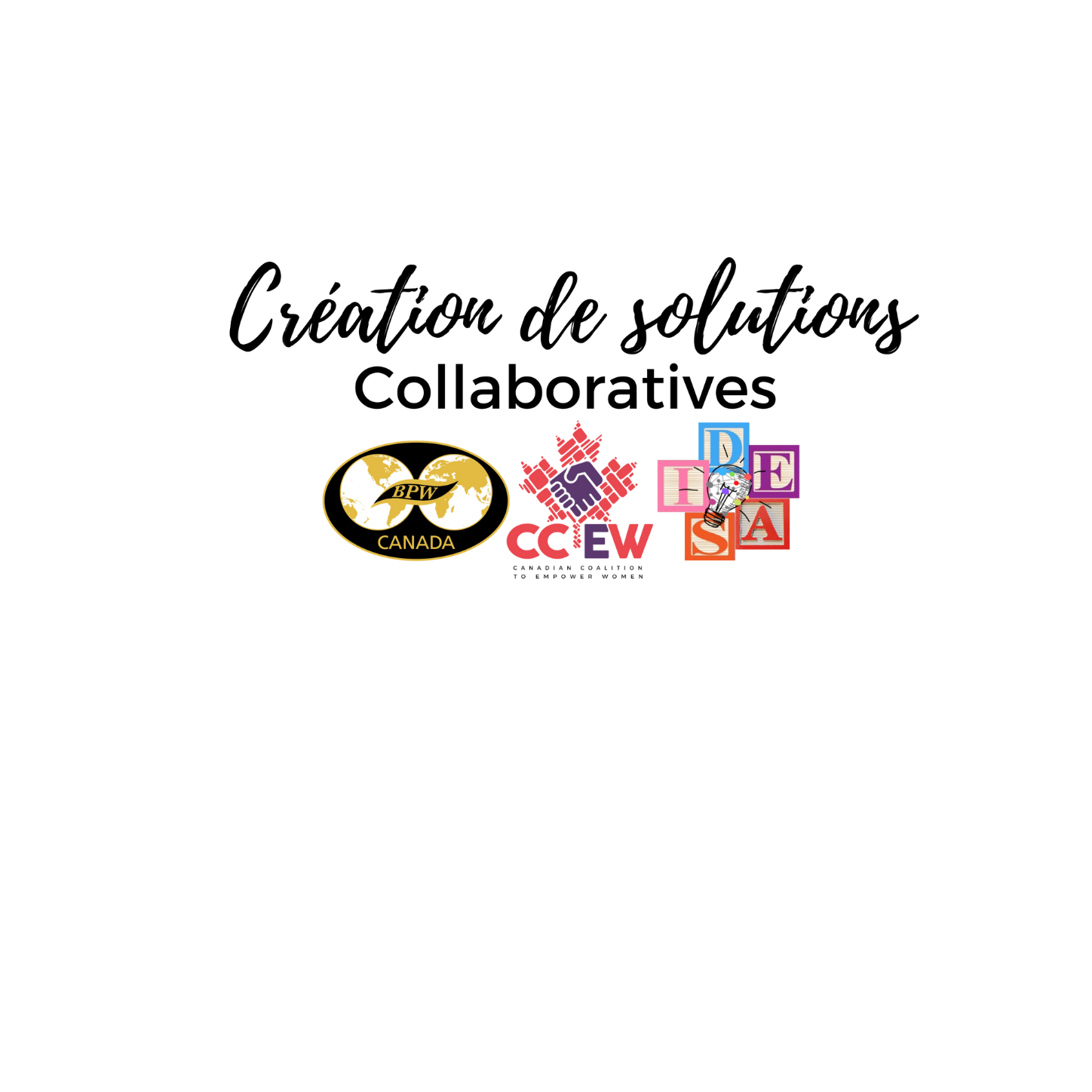 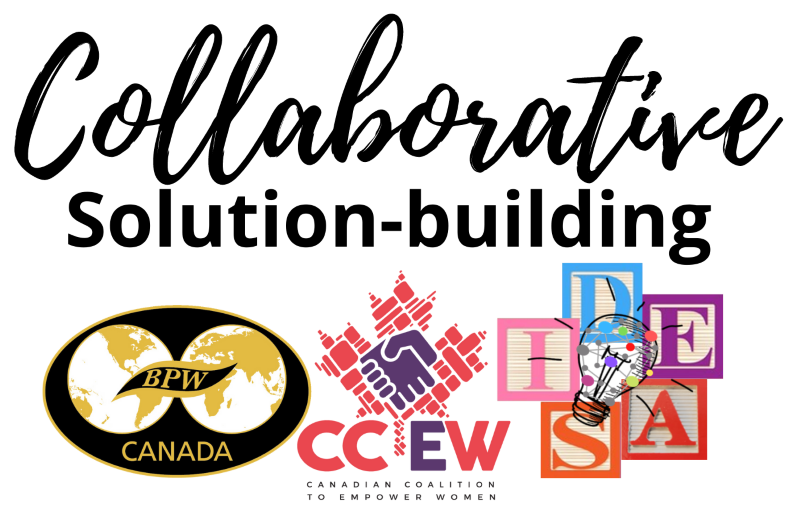 Our Journey Continues “Putting IDEAS into Action”
Notre voyage continue 
“ Mettre les IDÉAS en action”